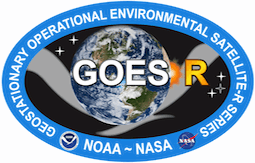 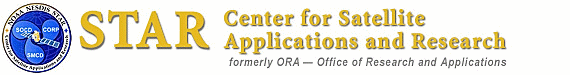 The Advanced Baseline Imager (ABI) on the GOES-R Series
Timothy J. Schmit  (tim.j.schmit@noaa.gov) (“GOESguy”)
NOAA/NESDIS/Satellite Applications and Research
  Advanced Satellite Products Branch (ASPB)
Madison, WI
Plus many, many more…
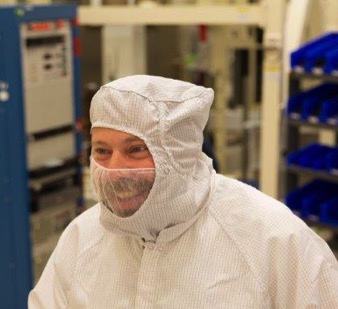 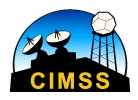 GOES-R Teachers Workshop
Cape Canaveral, FL
November 2016
1
UW-Madison
Thanks to…
Steve Goodman
Chris Schmidt
Chad Gravelle
JMA
SSEC Real Earth team
ITT / Harris
Lockheed-Martin
Entire GOES-R team!
Dave Jones
COMET
You.
Jordan Gerth
Scott Lindstrom
Kathleen Strabala 
Bill Line
SSEC data center
Mat Gunshor	
Scott Bachmeier
Kaba Bah
Steve Miller 
Dan Lindsey
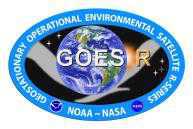 2
Outline
Introduction
GOES and AHI

GOES-R ABI
Spectral
Spatial
Temporal
Derived Products 
Summary
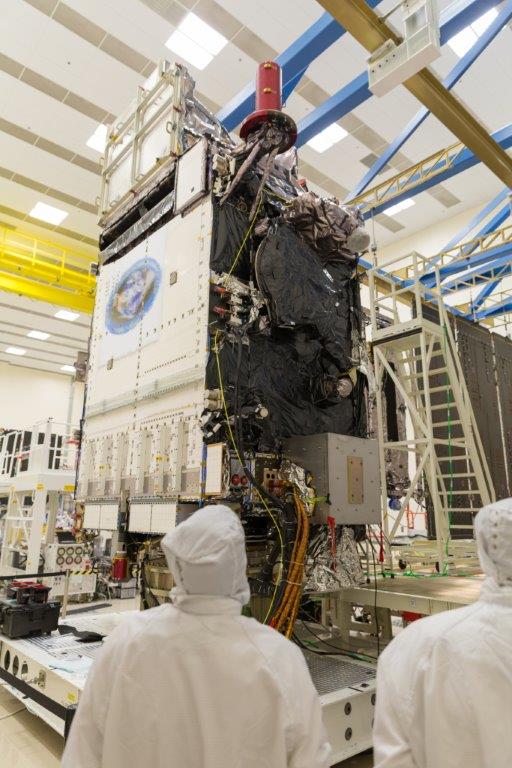 Lockheed Martin
3
NOAA GOES Constellation
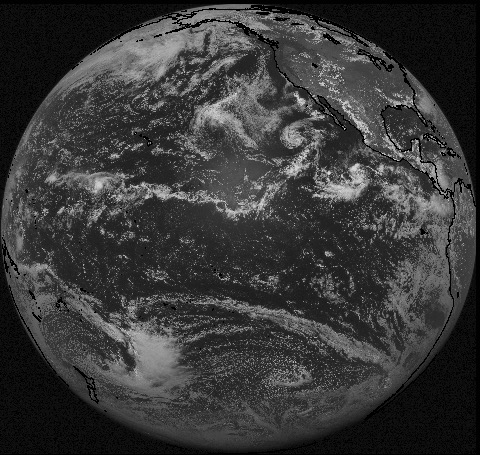 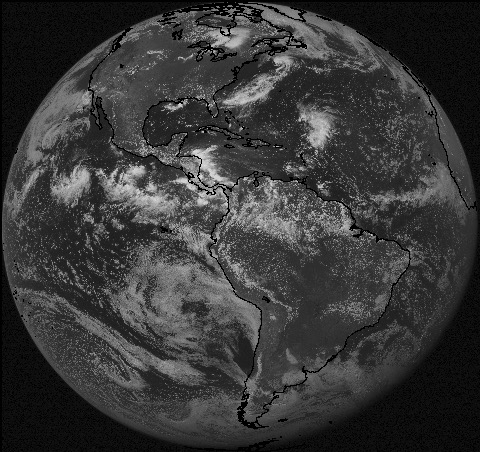 GOES-16 or -17
(75W)
GOES-16 or -17
(137W)
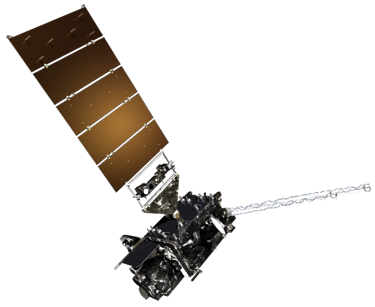 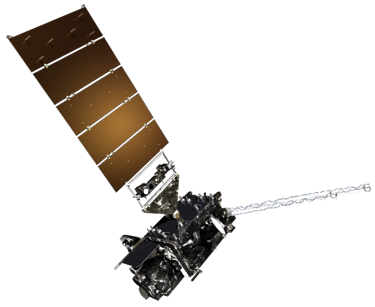 After GOES-R and -S are launched, checked out & operational.
4
[Speaker Notes: Template footer obscured. Fixed.

Estimate during mid-2010.]
Advanced Himawari Imagery (AHI)
Japan’s AHI launched:
 7 October 2014

Operational: 
02 UTC on 7 July 2015

Very similar to the ABI
15 of the 16 spectral bands

Imager built by same company:
Harris Corporation, Space and Intelligence Systems
Image is courtesy of Mitsubishi Electric.
5
Advanced Himawari Imager (AHI)
Advanced Baseline Imager Bands
6
AHI: Champi 
(spectral bands)
7
[Speaker Notes: Animation.]
GOES-R Advanced Baseline Imager (ABI)
Spectral
Improved!
Spatial
Improved!
Temporal
Improved!
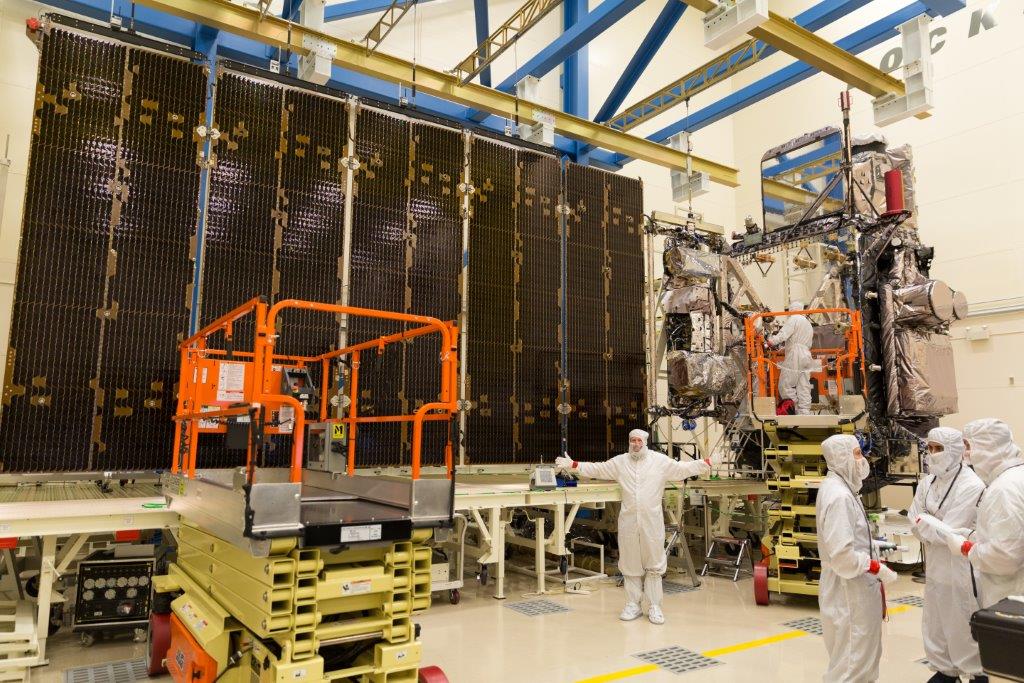 8
Lockheed Martin
ABI: Bands 1-6 (Visible / NearIR)
Six visible or near visible bands on ABI, one on heritage imager
[Speaker Notes: Based on Schmit et al, 2017.   stars = today’s imager band.]
ABI: Bands 7-16 (Infrared)
10 infrared bands on the ABI, four on heritage imager
[Speaker Notes: Based on Schmit et al, 2017. stars = today’s imager band.]
Current GOES Spectral Bands (5)
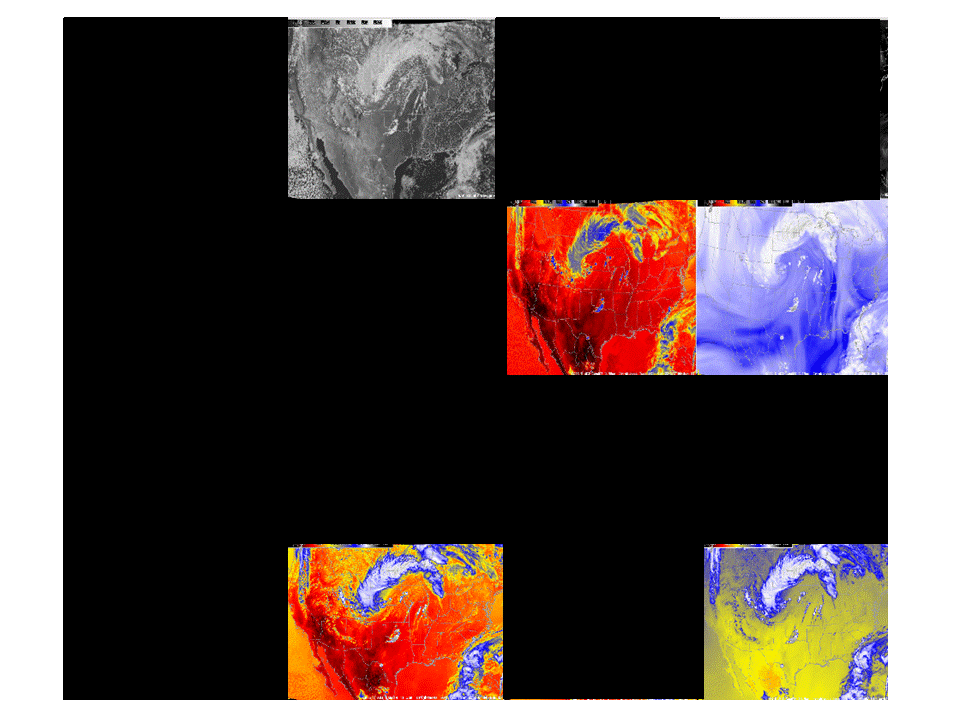 VIS
1 Visible
0 Near-IR
4 IR
NIR
WV
IRW
CO2
11
ABI Spectral Bands (16)
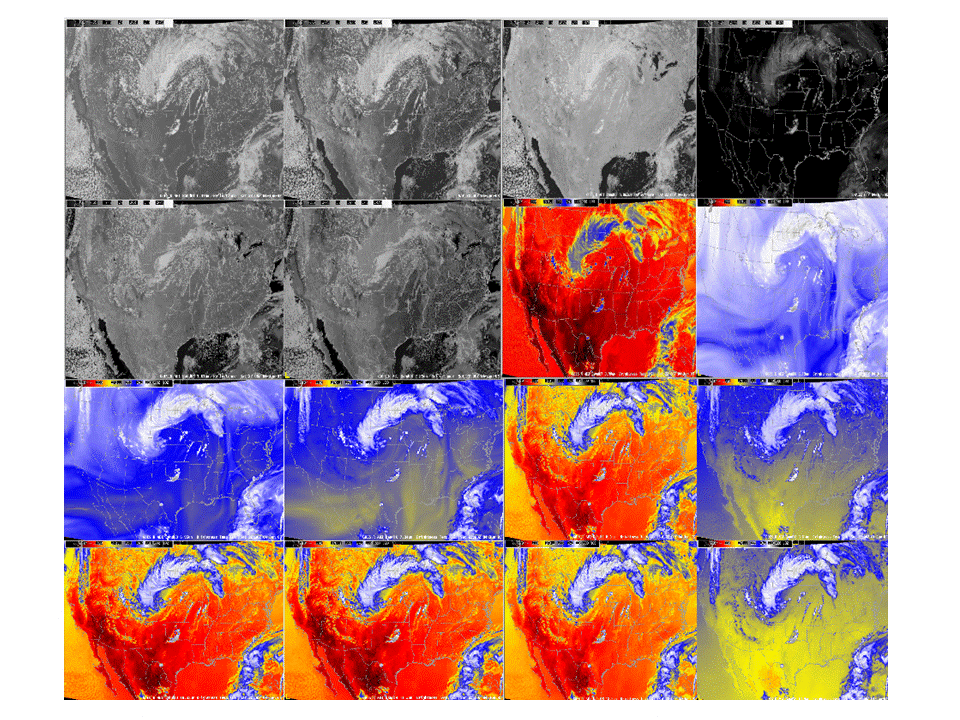 0.47 m
0.64 m
0.86 m
1.38 m
2 Visible
4 Near-IR
10 IR
1.61 m
2.26 m
3.9 m
6.19 m
7.34 m
8.5 m
9.61 m
6.95 m
10.35 m
11.2 m
12.3 m
13.3 m
12
ABI Spectral Bands
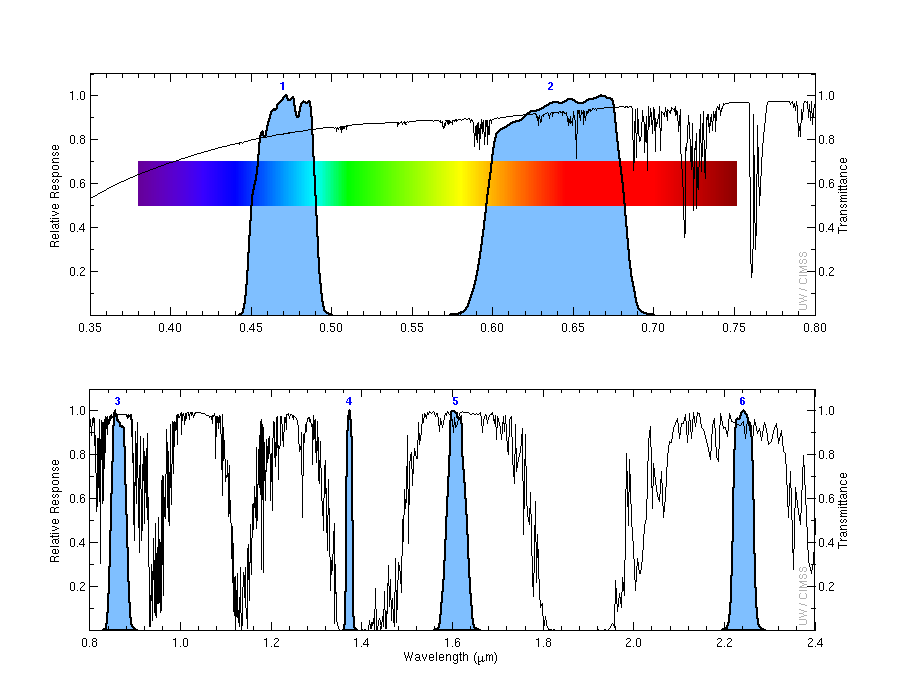 Visible
Near-IR
13
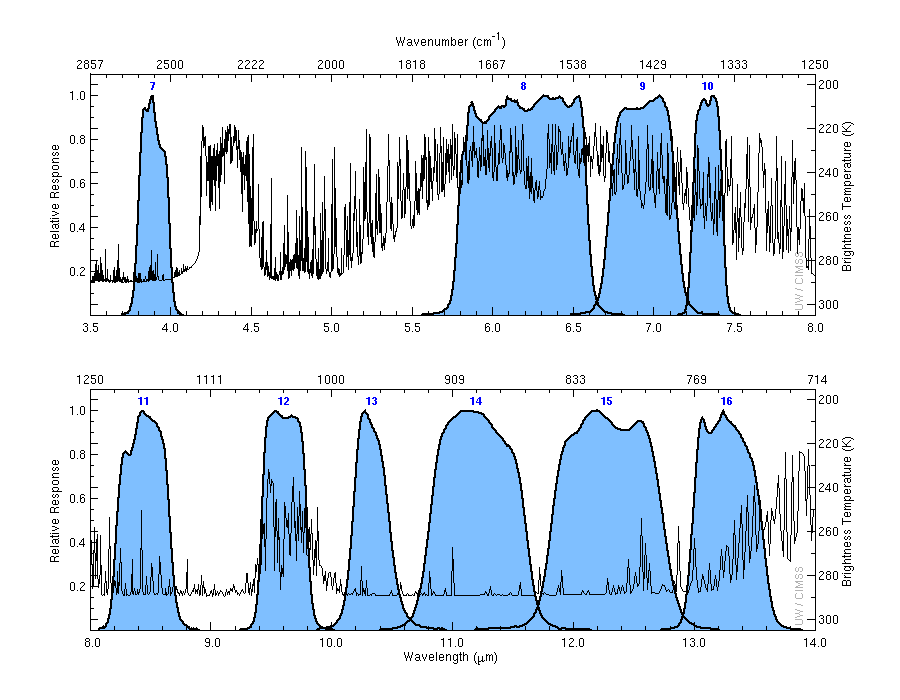 ABI Spectral Bands (IR)
14
Future vs. Current Spectral Bands
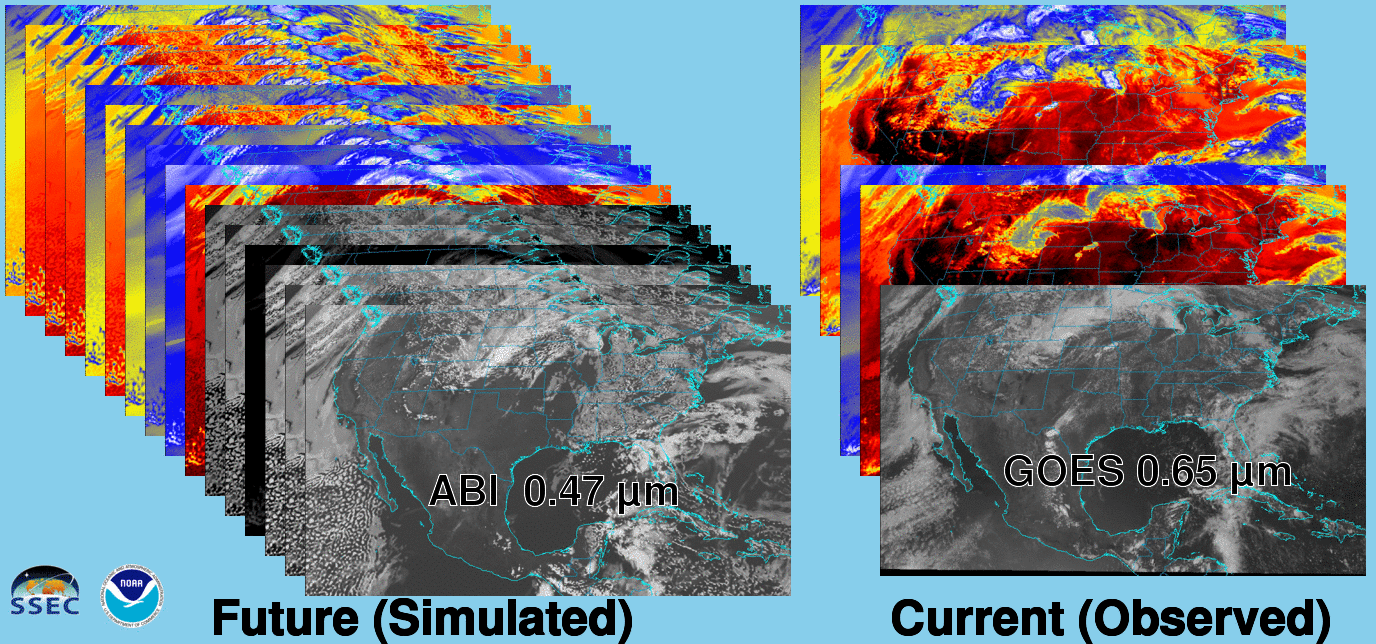 The current GOES (right) has 5 spectral bands, while the GOES-R series ABI (left) will have 16 spectral bands.
[Speaker Notes: Animation.]
Baseline ABI Scan Modes
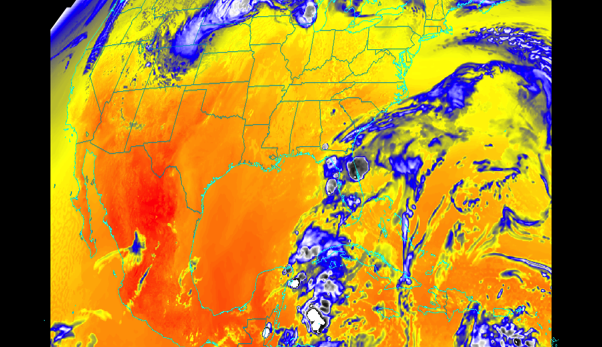 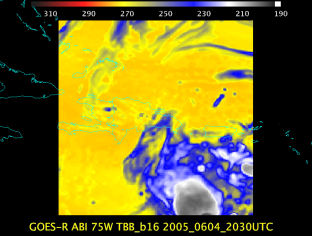 Scan mode (3) or ‘flex mode’ for the ABI:
- Full disk 15 minutes + 5 min CONUS + 1-min mesoscales (2 locations). 
[Scan mode (4) or ‘Continuous Full Disk’ (CFD) is a full disk every 5 min]
16
[Speaker Notes: CONUS image is the shifted center point.]
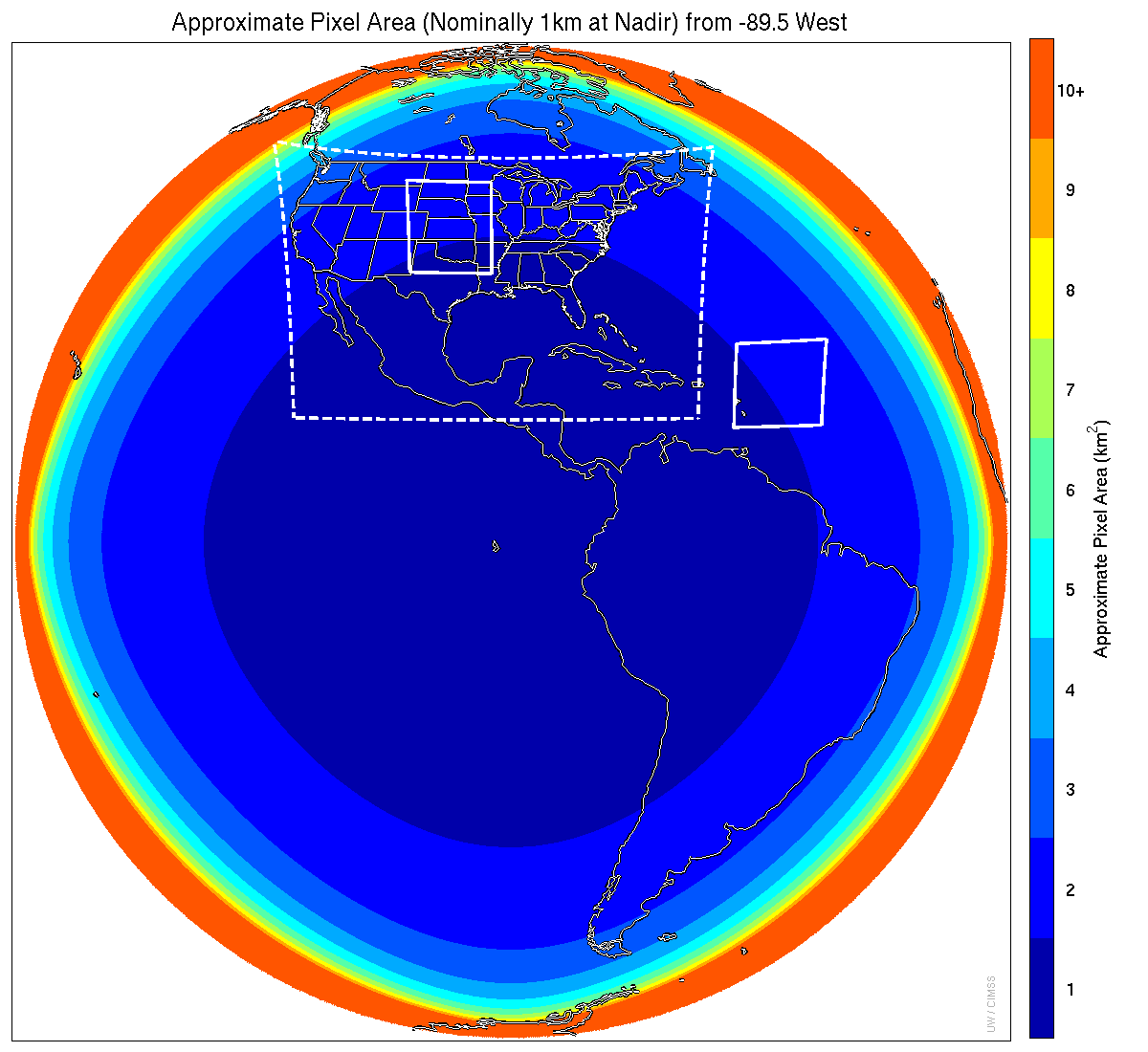 Meso-scale box locations are movable
1 min
5 min
1 min
15 min
Central
[Speaker Notes: 1-km2 spatial resolution at satellite nadir.  Pixel Areas are approximate.  Each bin is rounded to the nearest 1km2 until we get to 9.5km2 and then all are binned into the red 10+ area. So the first, dark blue, ring covers pixel areas from 1 to 1.49km2 and is labeled “1”, above 1.5 to below 2.5km2 goes into the next ring and is called “2”, etc.   GOES-Test location.  PUG CONUS sector.  Two meso-scale image sectors shown; these are selectable.  The same central lat/lon used for these mesoscales produces a different sized and shaped area for different satellite locations.]
Proposed Default Meso Locations
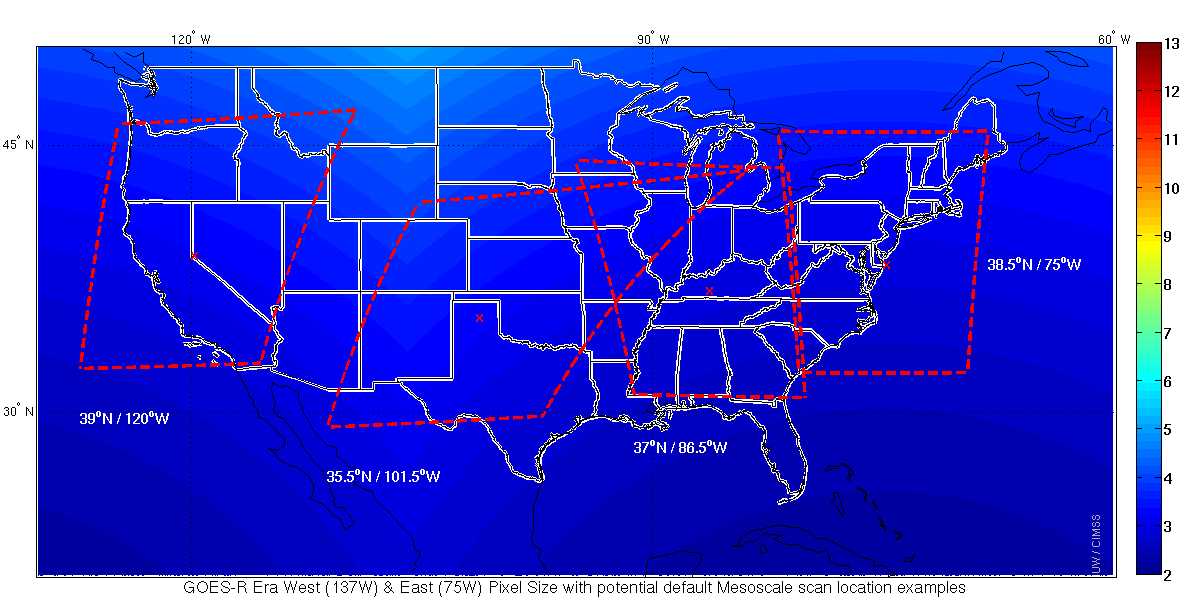 For both West and East satellite locations
18
ABI Scan Strategy
Time->
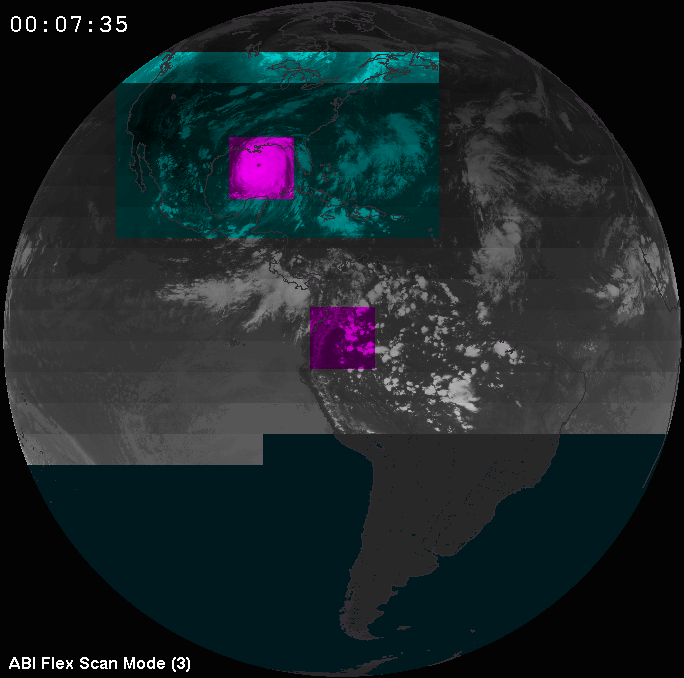 CONUS
Meso
Meso
Full
Disk
Concept of the ABI “flex mode” diagram
(image fades with time)
19
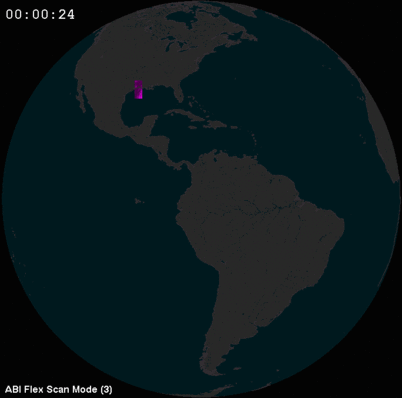 Flex Mode Concept
20
[Speaker Notes: Animation.]
MTSAT and AHI (visible band)
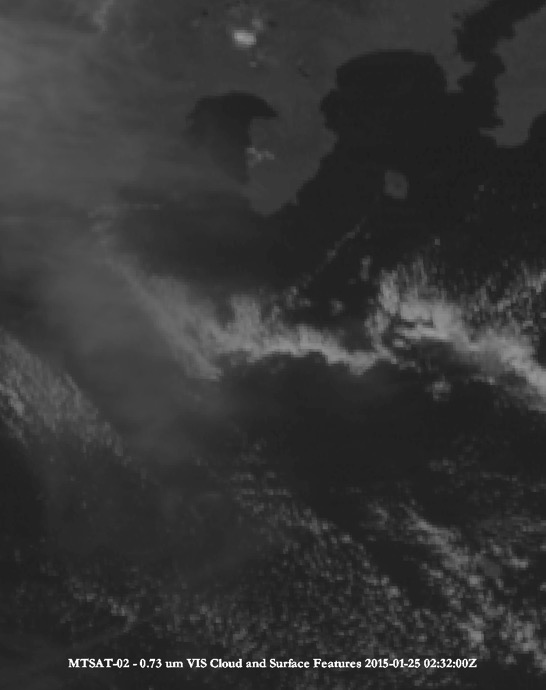 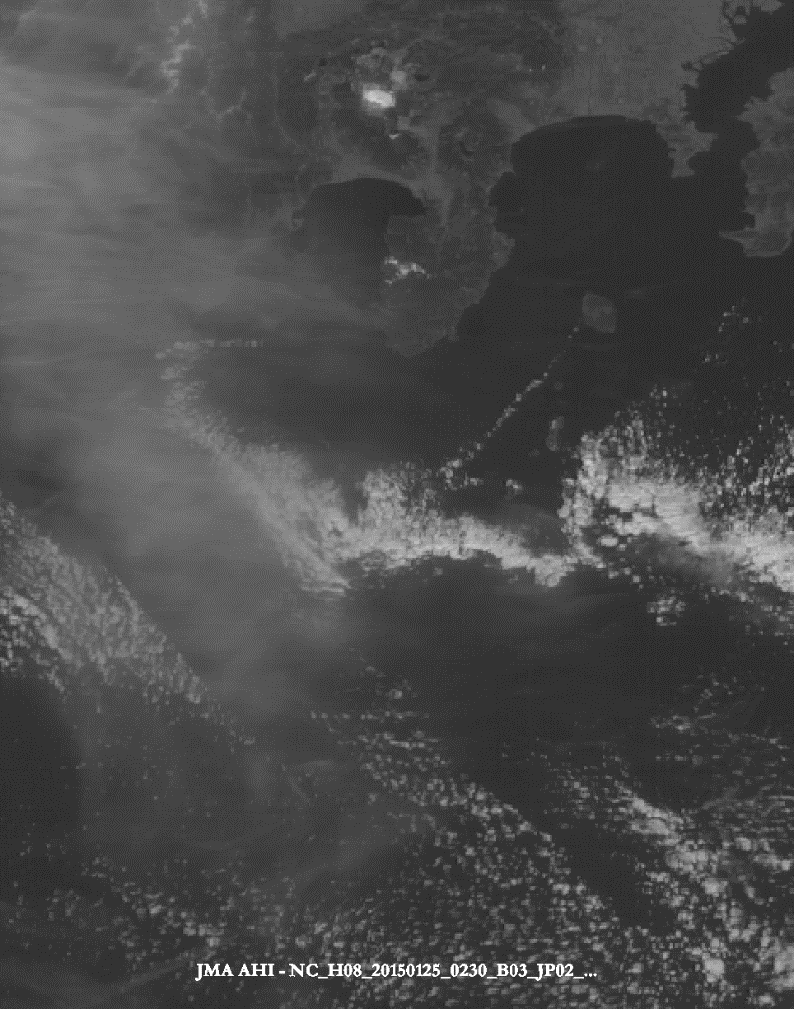 21
Approximate spatial resolution: 1 km
Approximate spatial resolution: 0.5 km
[Speaker Notes: Images made with McIDAS-V by M. Gunshor, using a ‘square root’ enhancement. McIDAS-V]
Current GOES and GOES-R ABI
Simulation of Grand Prix Fire/Southern California
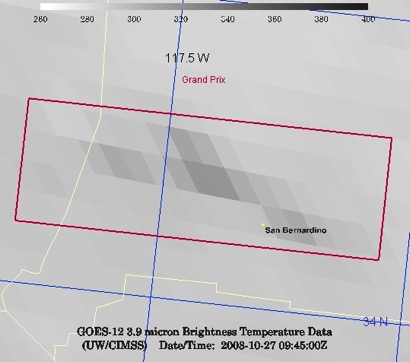 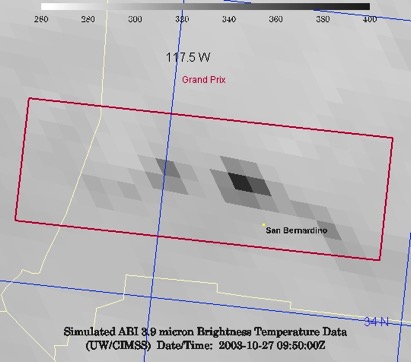 GOES-12
GOES-R ABI
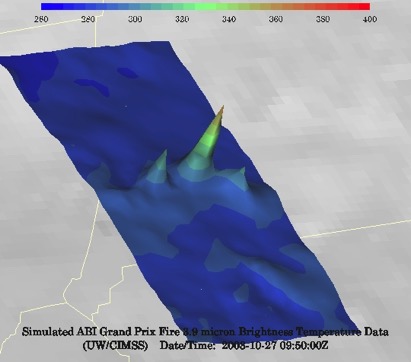 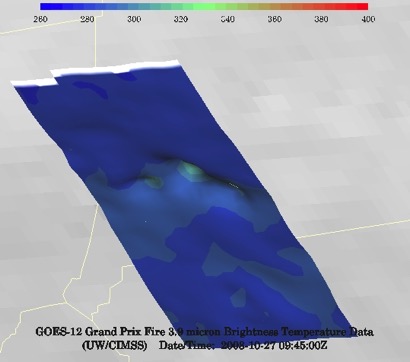 GOES-12
GOES-R ABI
22
[Speaker Notes: Here are two different fires from J. Feltz of CIMSS (using mcidas-v).  What we can see is a more defined peak in the higher resolution data and it is easier to pick out individual hotspots.  In addition, the higher saturation temperature of the ABI allows us to see that the fire is around 370K.  ABI is simulated from MODIS.]
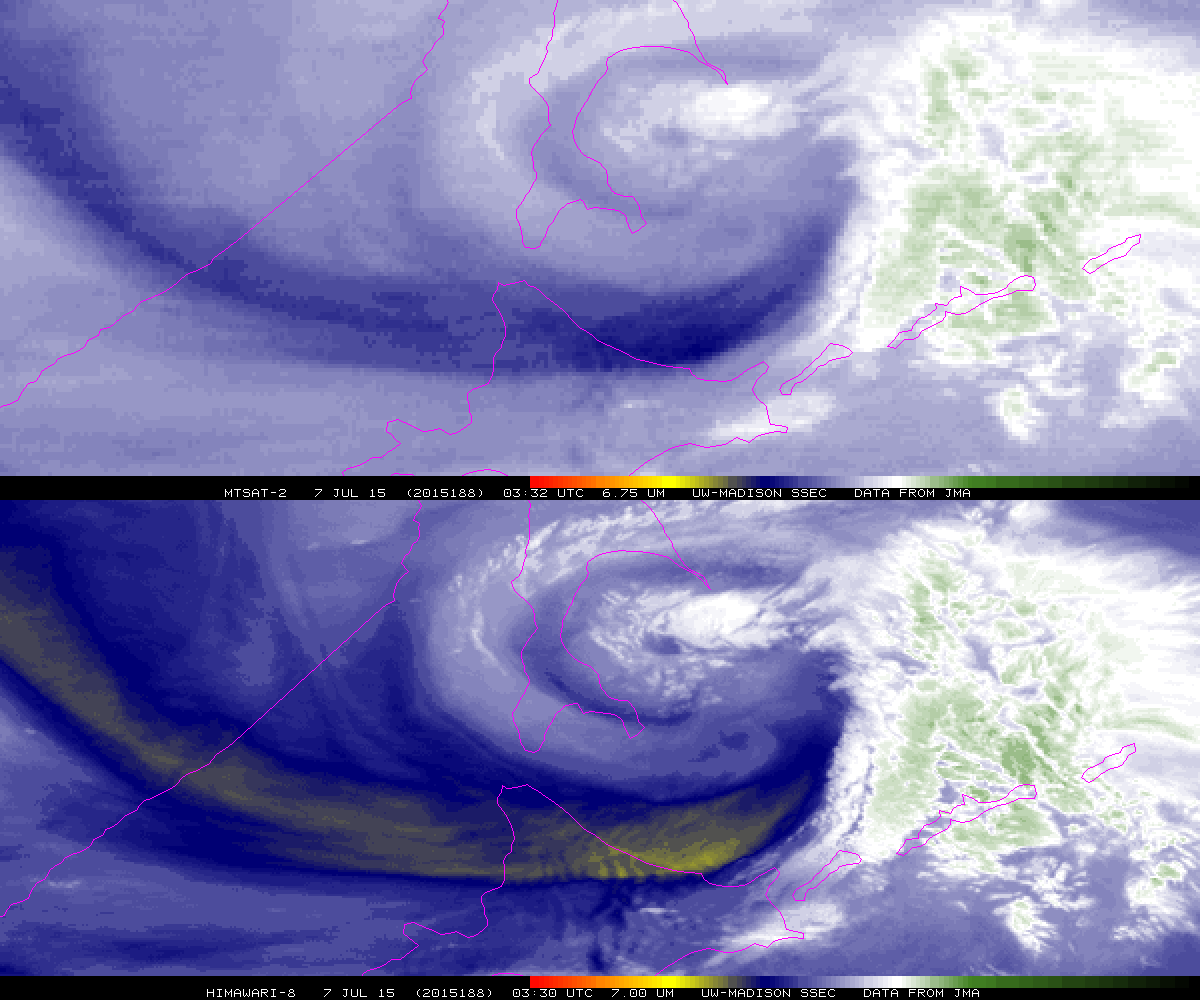 MTSAT vapor band







JMA’s AHI water vapor band centered at 7.0 μm
Note the improved spatial resolution from the AHI. There is evidence of waves over northern Japan in the AHI image, but not in the MTSAT image.
23
[Speaker Notes: native projection. Both images are from July 7, 2015 at approximately 0330 UTC.]
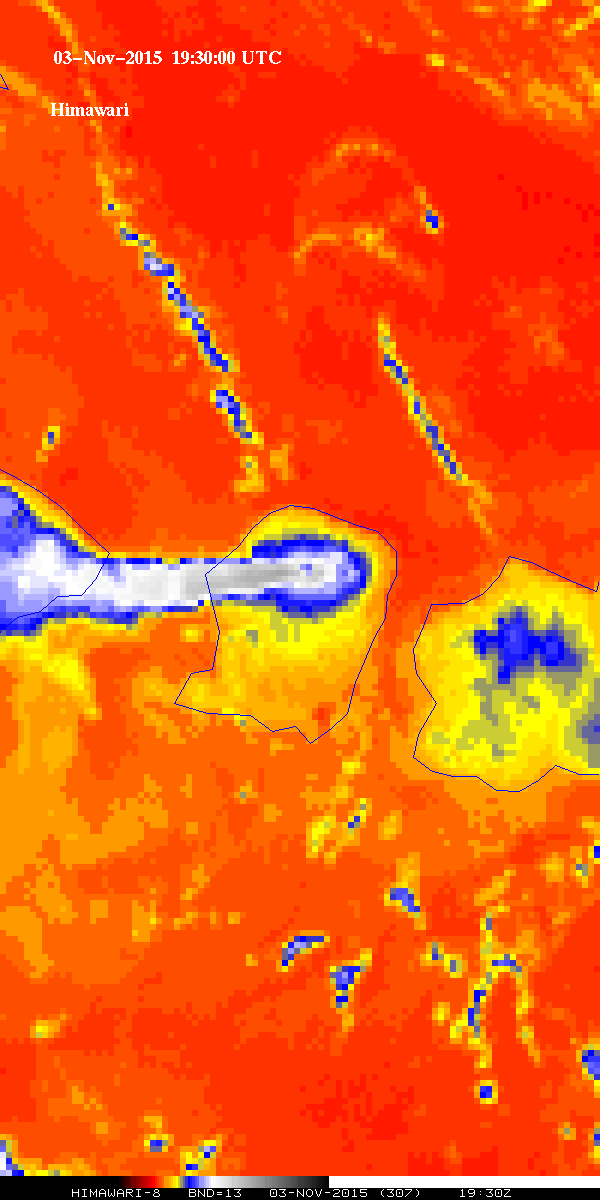 ?
Arc clouds
?
Clouds
What’s this infrared image showing?
?
?
?
Plume
Land
Hot spot
?
Cooler
MTSAT 
(older generation)
AHI 
(new generation)
Improved spatial resolution of an advanced imager
24
Rinjani
[Speaker Notes: MTSAT vs AHI (Spatial)  Plume is volcanic ash from Rinjani. Data from JMA, via STAR and the SSEC Data Center.]
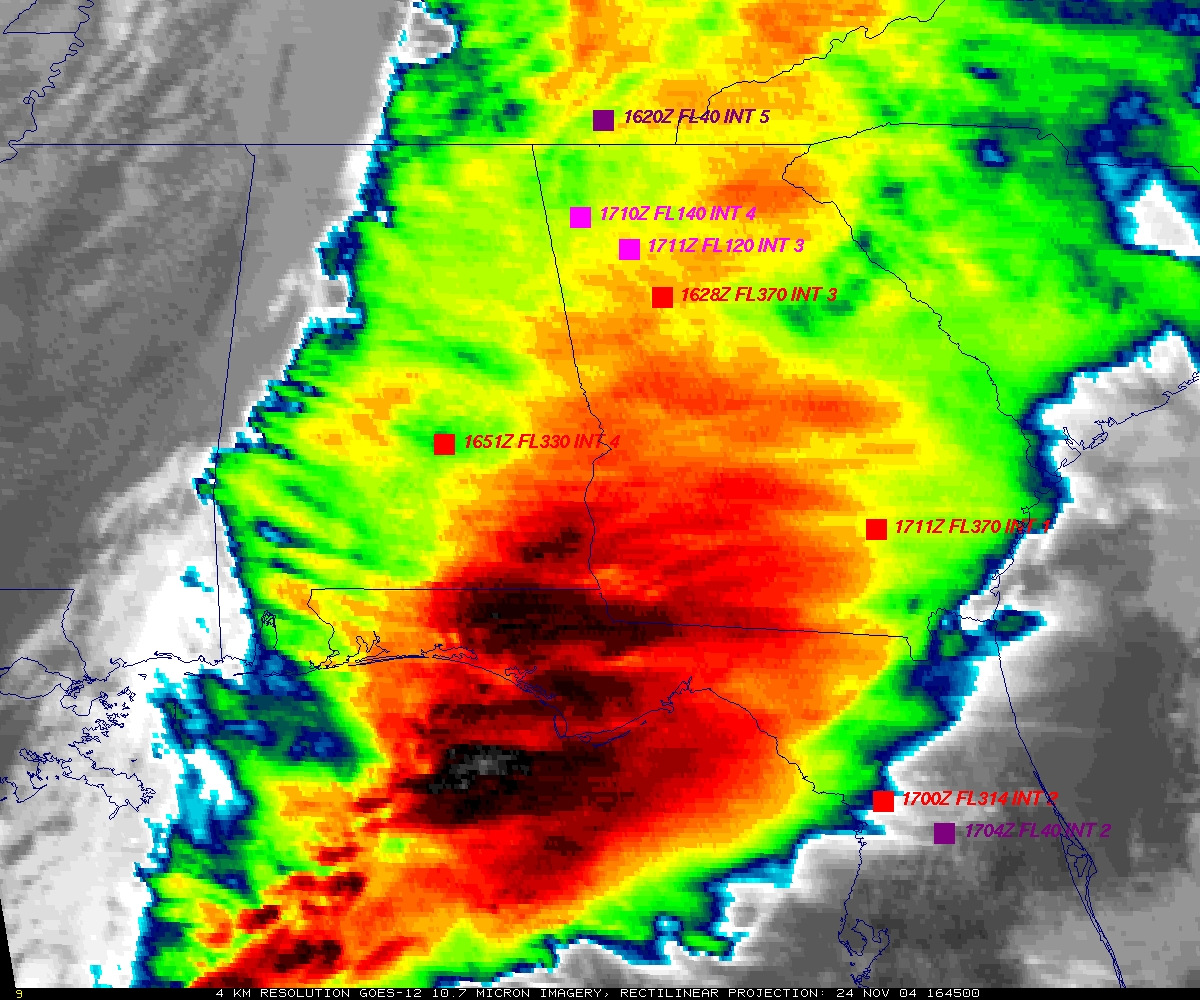 GOES
Figure courtesy of K. Bedka and W. Feltz
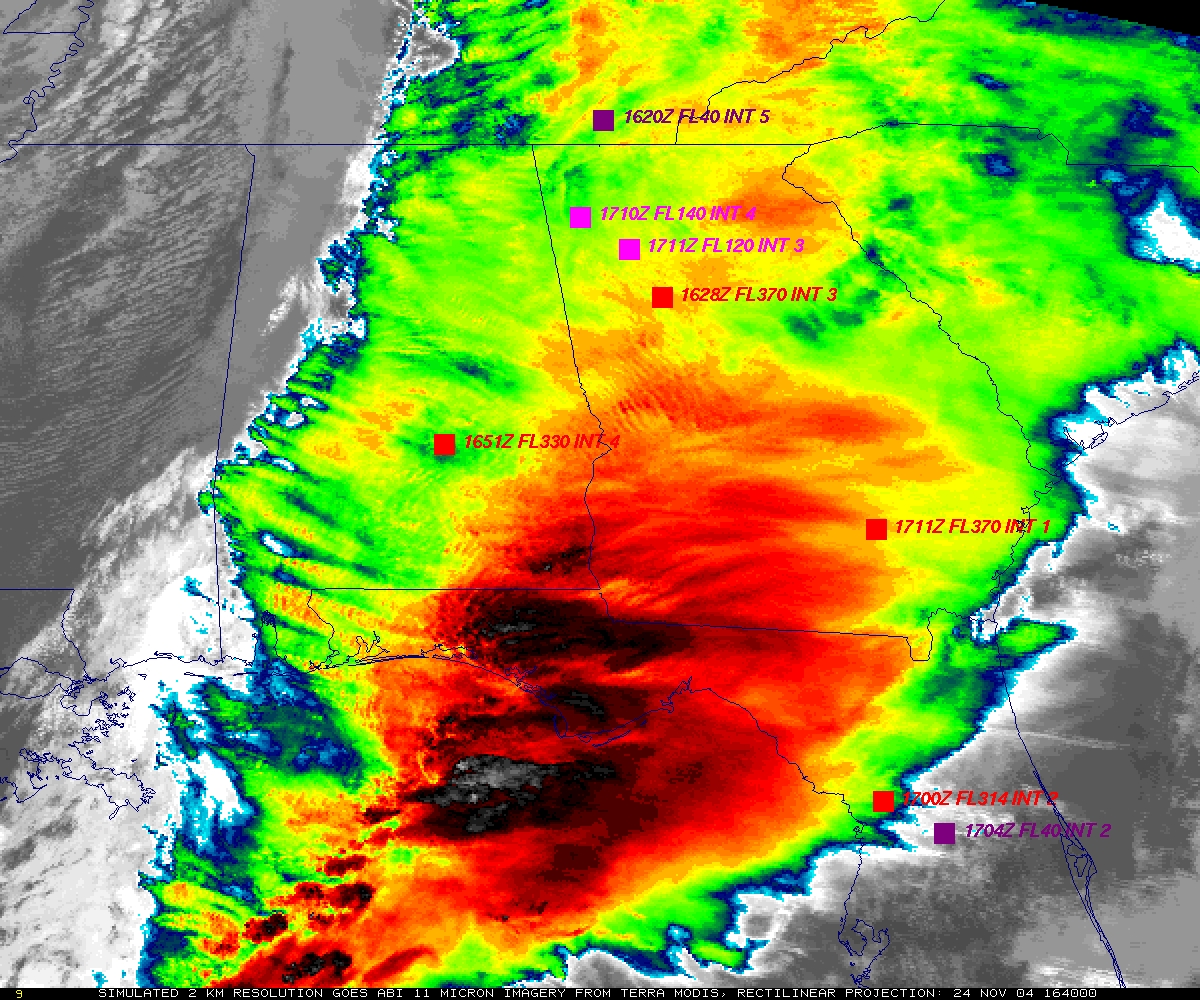 “ABI” from MODIS
26
Figure courtesy of K. Bedka and W. Feltz
Advanced Baseline Imager (ABI)
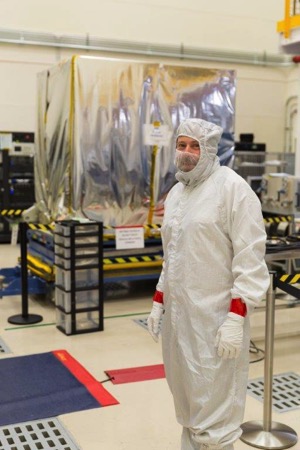 ABI on GOES-S
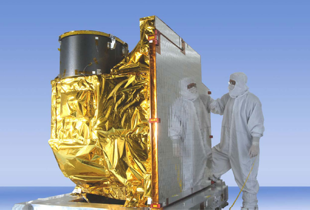 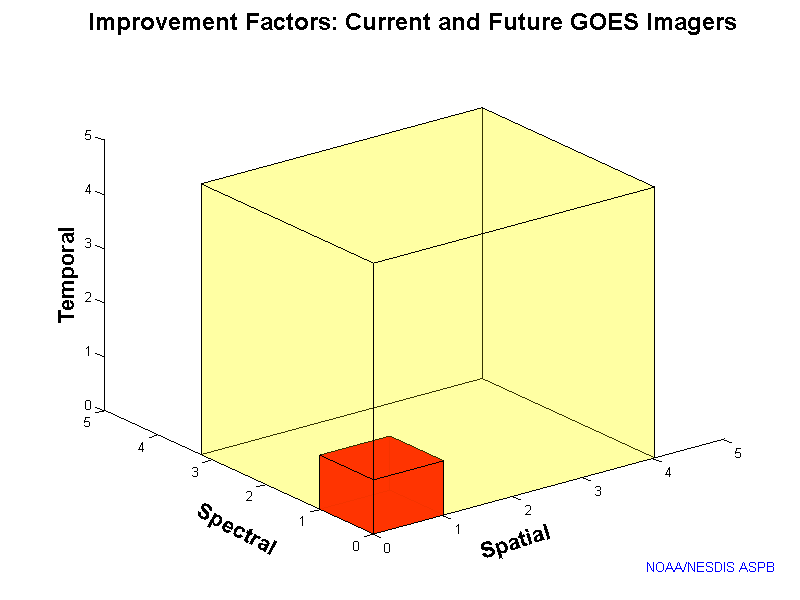 5
4
3
X
Faster coverage(5-minute full disk vs. 25-minute)
X
Improved spatialresolution 
(2 km IR vs. 4 km)
X
More spectral bands (16 on ABI vs. 5 on the current imager)
27
[Speaker Notes: Slide from J. Gerth, CIMSS.]
Simulated ABI Spectral bands during testing
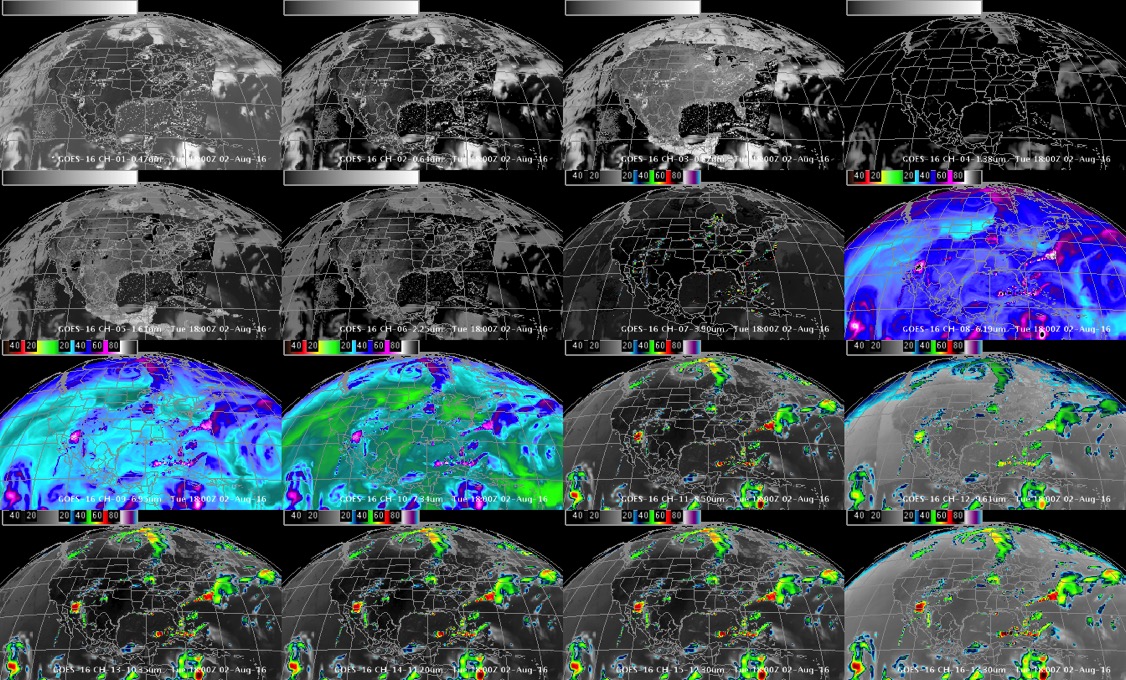 0.47 mm
0.64 mm
0.86 mm
1.37 mm
2.2 mm
1.6 mm
3.9 mm
6.2 mm
6.9 mm
7.3 mm
8.4 mm
9.6 mm
11.2 mm
12.3 mm
10.3 mm
13.3 mm
GOES-R ABI Imagery simulated at UW-Madison via AWG Proxy, processed via the Ground System, acquired via NOAAPort, shown in AWIPS-II (default enhancements)
[Speaker Notes: DOE-4]